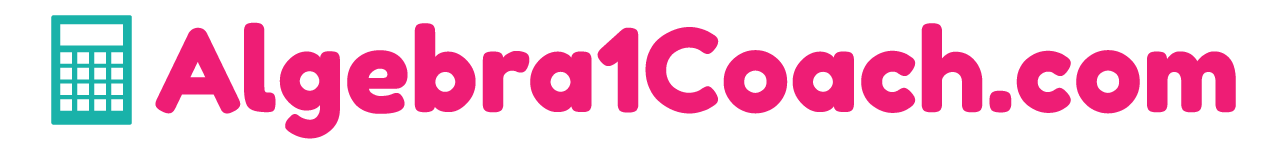 Patterns, Equations, and Graphs
Unit 1 Lesson 9
PATTERNS, EQUATIONS, AND GRAPHS
Students will be able to:
use tables, equations, and graphs to describe the relationships.

Key Vocabulary:
 Solutions to an equation with two variables
Ordered Pair		   Table
Equation			  Graph
Inductive Reasoning
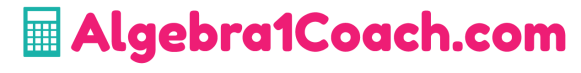 PATTERNS, EQUATIONS, AND GRAPHS
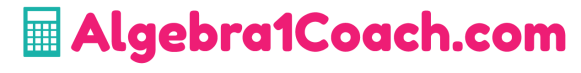 PATTERNS, EQUATIONS, AND GRAPHS
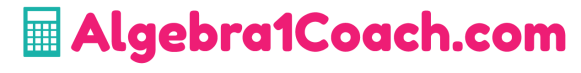 PATTERNS, EQUATIONS, AND GRAPHS
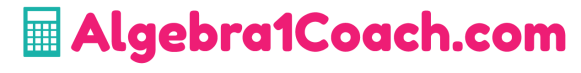 PATTERNS, EQUATIONS, AND GRAPHS
There are various ways to show the relationship between two variables:
A.  Create a TABLE to show the corresponding values of x and y, 
 
Example:  John is three years younger than his brother Matthew. Construct a table that represents their age.
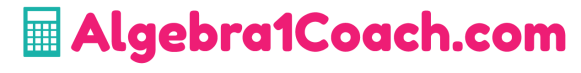 PATTERNS, EQUATIONS, AND GRAPHS
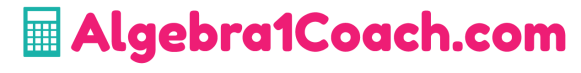 PATTERNS, EQUATIONS, AND GRAPHS
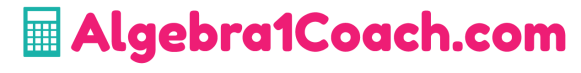 PATTERNS, EQUATIONS, AND GRAPHS
Matthew's age
C.  Draw a GRAPH.
Example:  John is three years younger than his brother Matthew. Draw a graph that represents their age.
John’s age
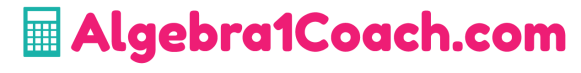 PATTERNS, EQUATIONS, AND GRAPHS
Sample Problem 2: Use a table, an equation, and a graph to represent the relationship of Mary’s and Ann’s age.
Mary is 2 years older than Ann.
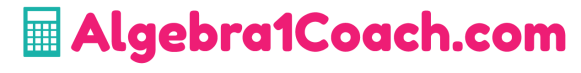 PATTERNS, EQUATIONS, AND GRAPHS
Mary's age
Sample Problem 2: Use a table, an equation, and a graph to represent the relationship of Mary’s and Ann’s age.
Mary is 2 years older than Ann.
Ann’s age
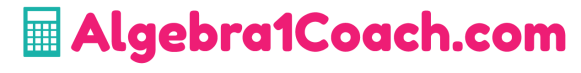 PATTERNS, EQUATIONS, AND GRAPHS
INDUCTIVE REASONING is the process of reaching a conclusion based on an observed pattern. It is used to predict values.
	Example 4: Predict the next figure in the given sequence.
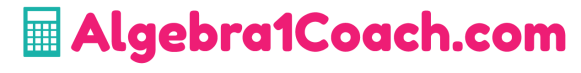 PATTERNS, EQUATIONS, AND GRAPHS
INDUCTIVE REASONING is the process of reaching a conclusion based on an observed pattern. It is used to predict values.
	Example 4: Predict the next figure in the given sequence.
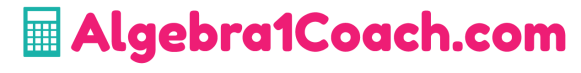 PATTERNS, EQUATIONS, AND GRAPHS
Sample Problem 3: Predict the next figure in the each sequence.
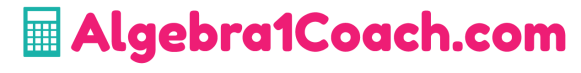 PATTERNS, EQUATIONS, AND GRAPHS
Sample Problem 3: Predict the next figure in the each sequence.
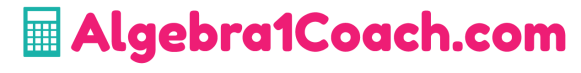